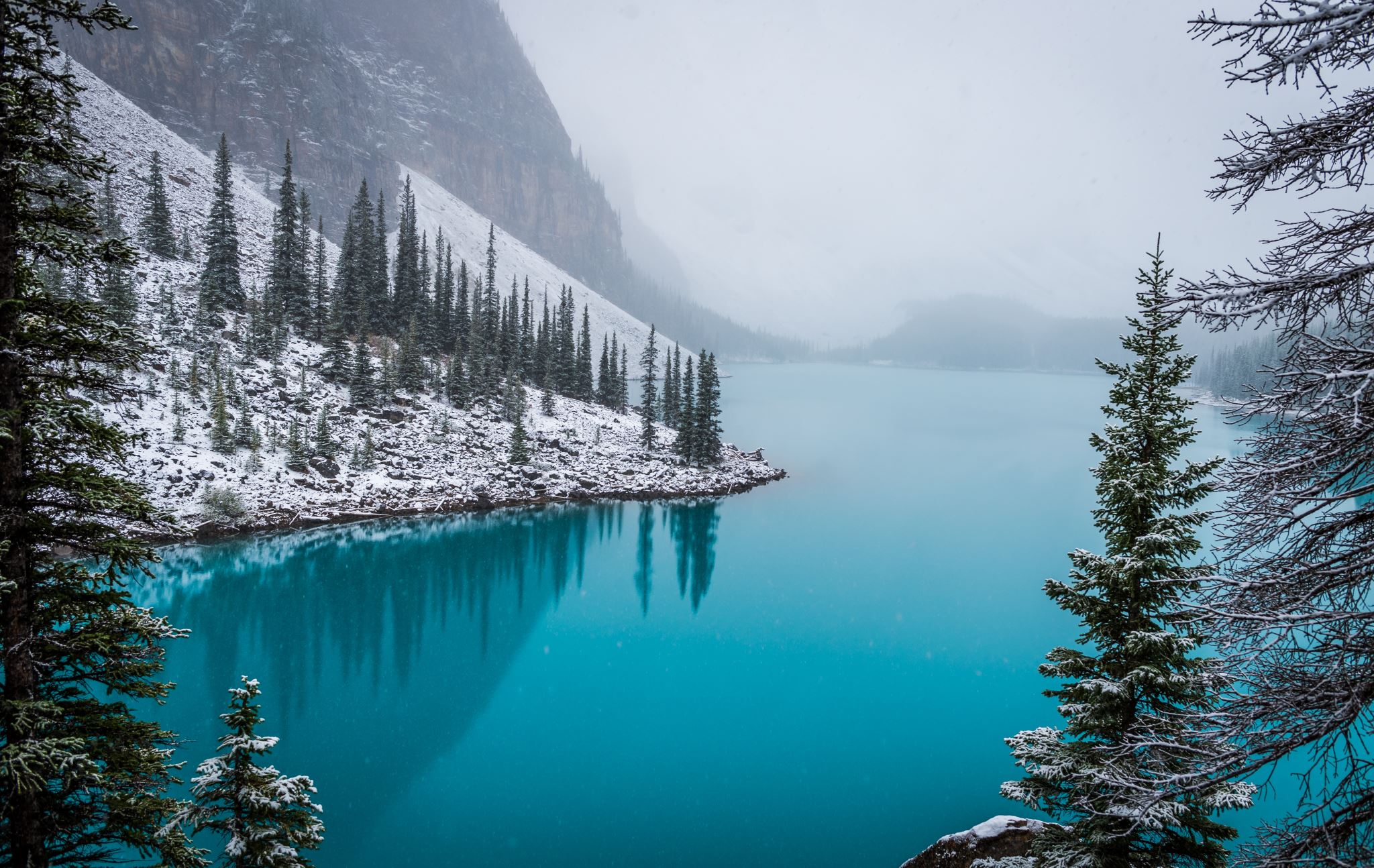 CSC 111Lab 3
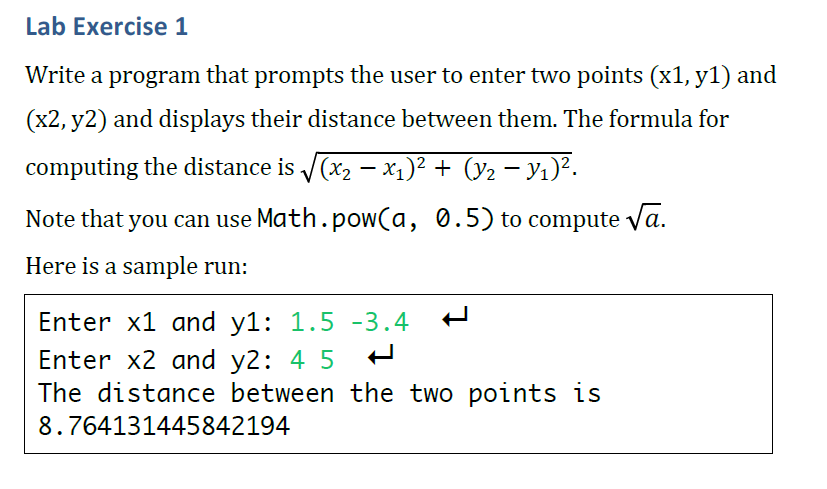 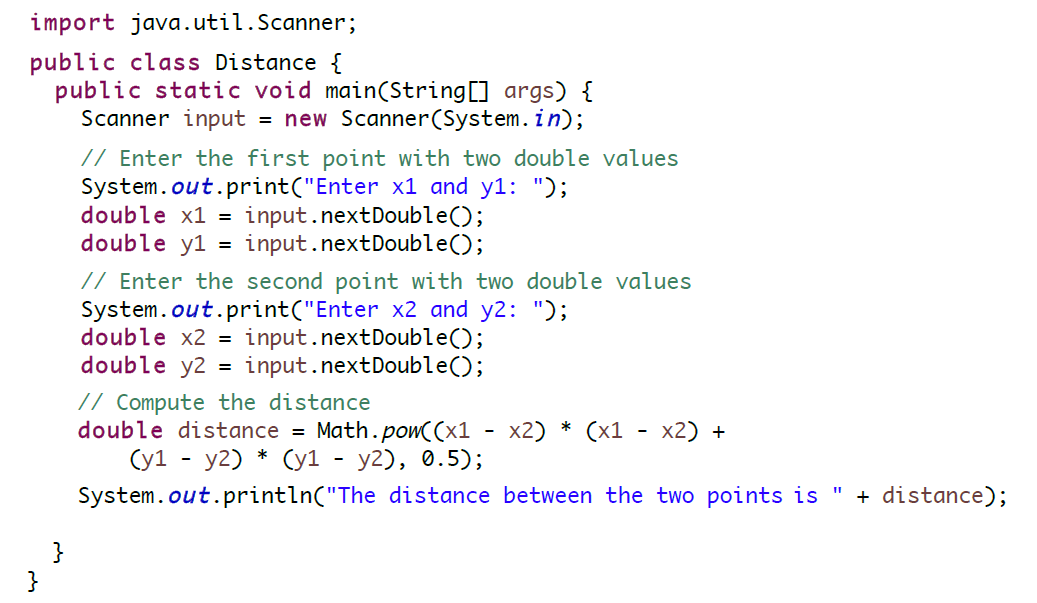 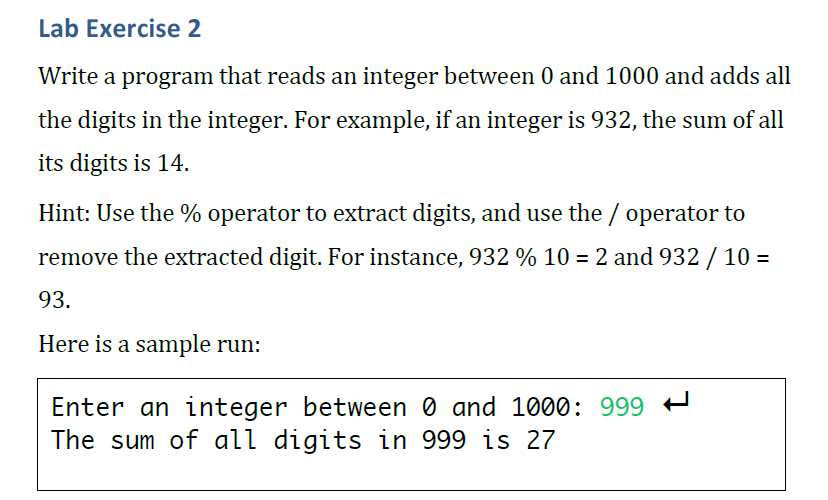 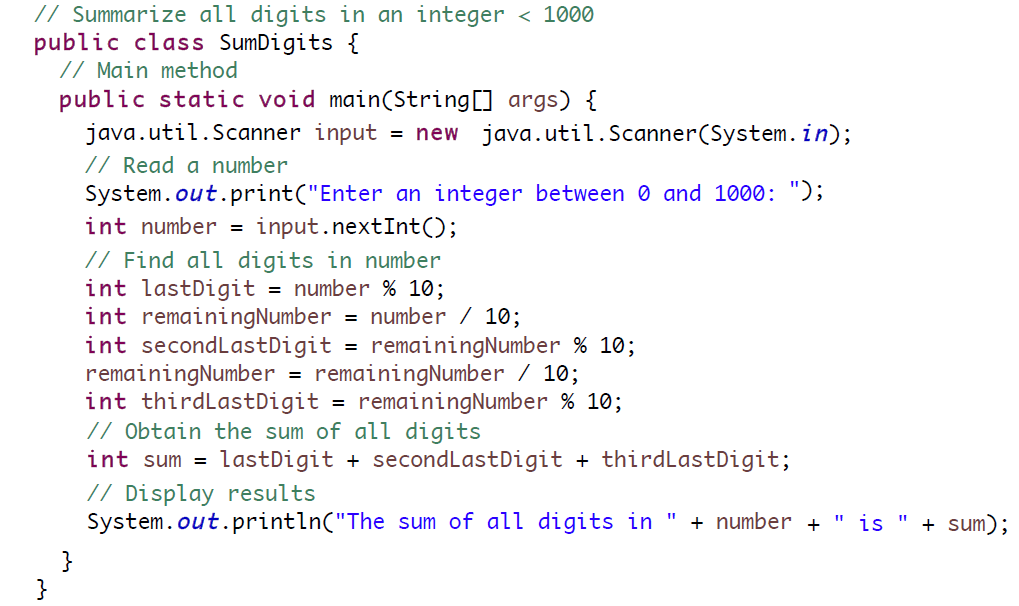 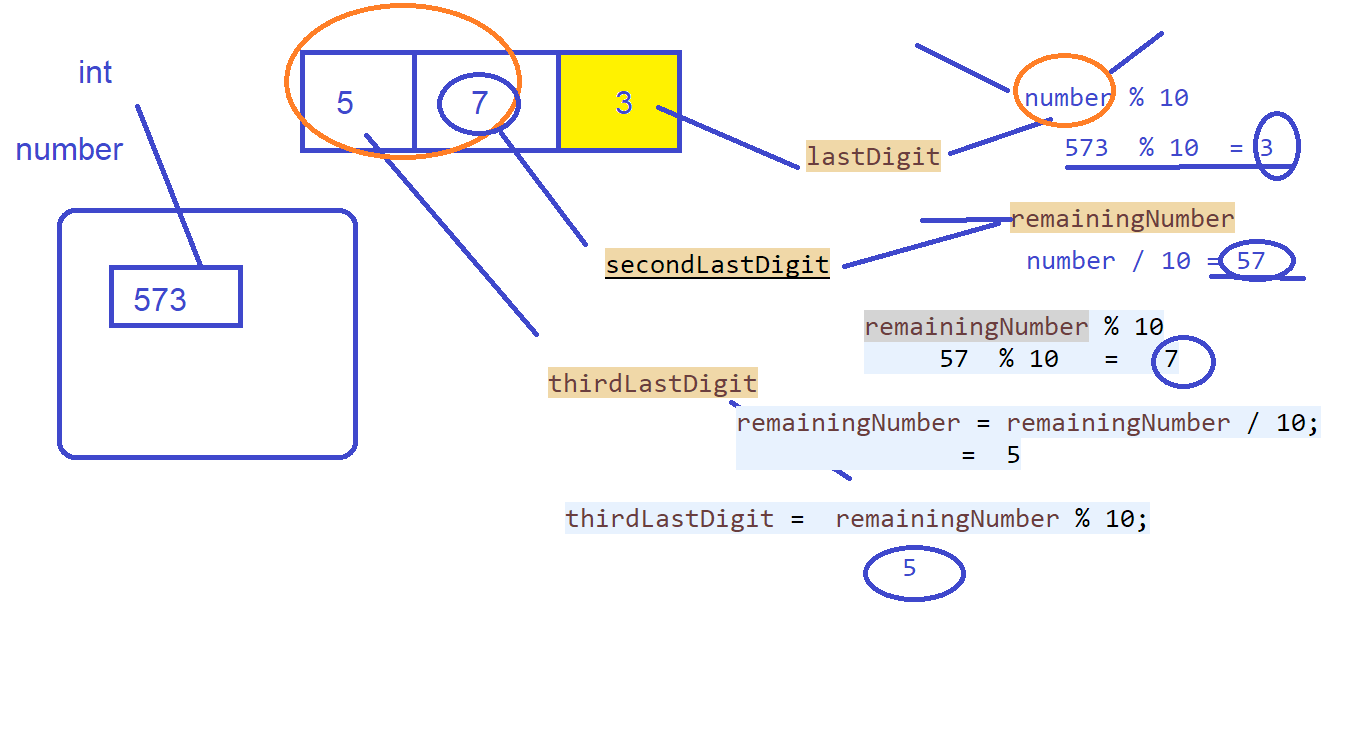